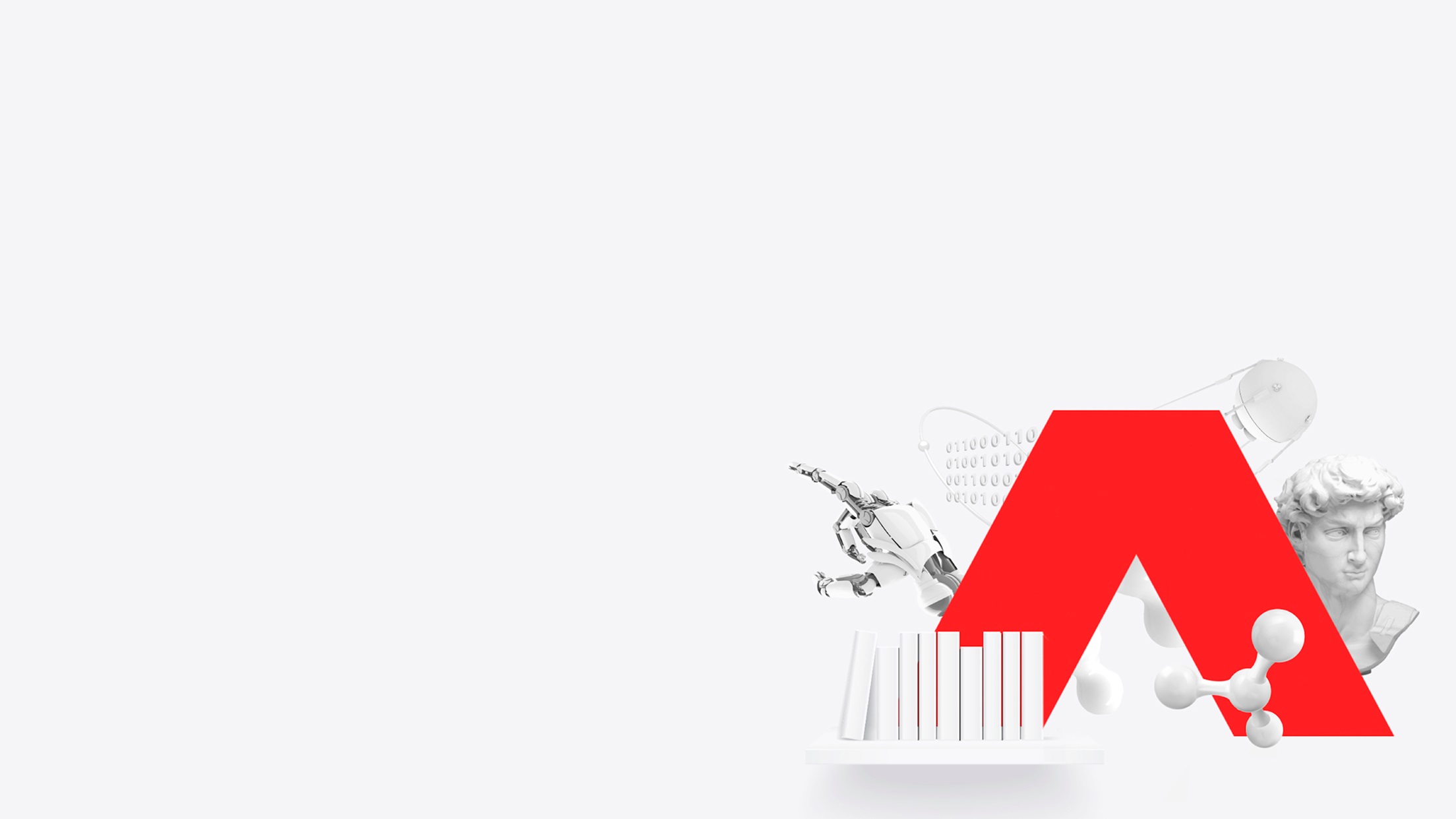 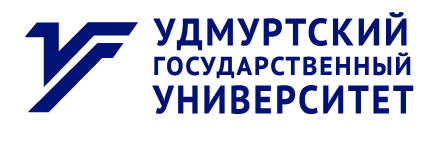 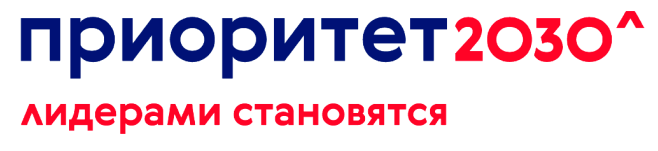 Магистерская программа «Экономическая безопасность бизнеса»
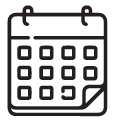 2 года 4 месяца (очно-заочная форма);
2 года 3 месяца (заочная форма).
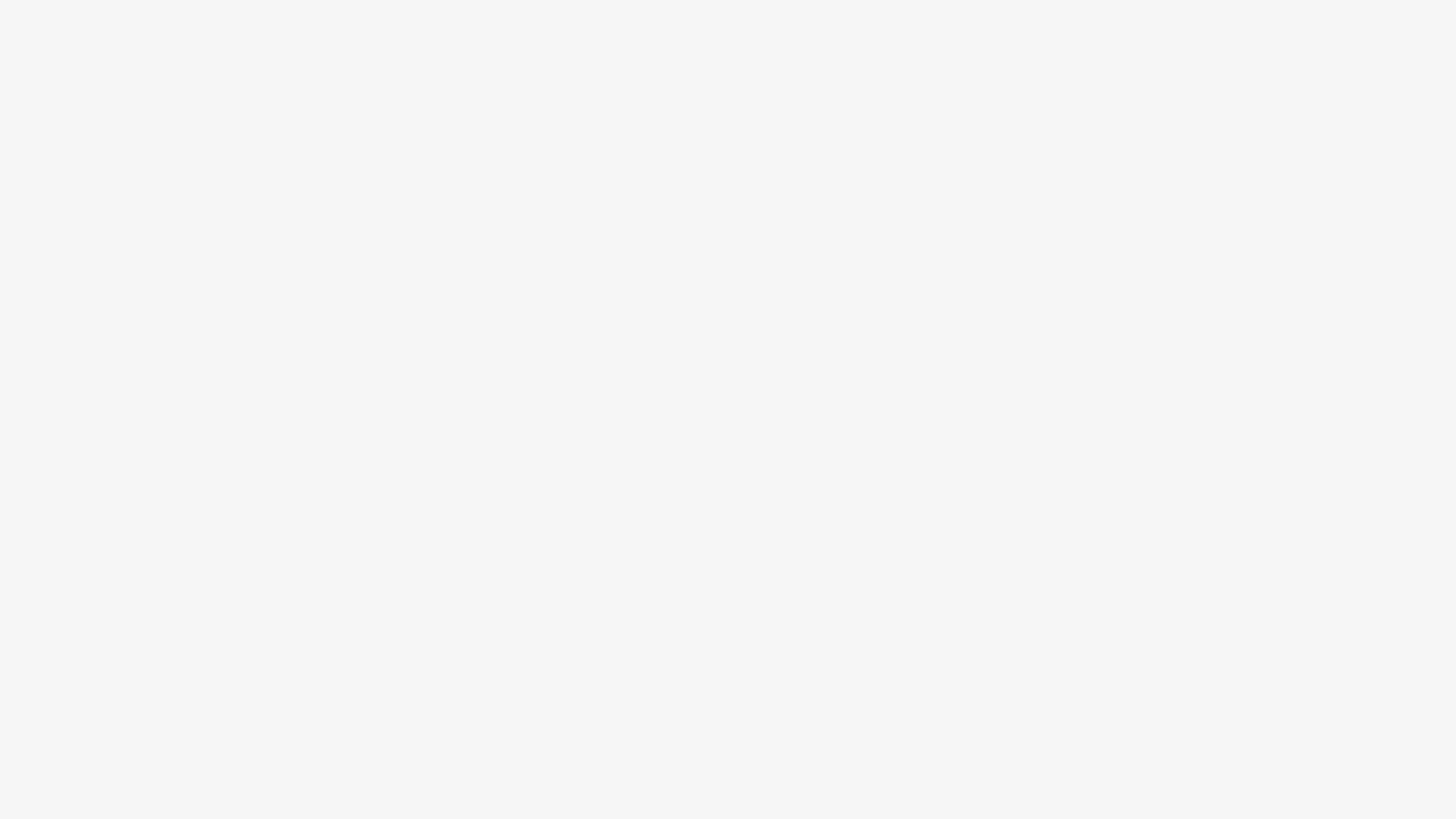 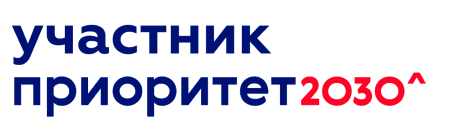 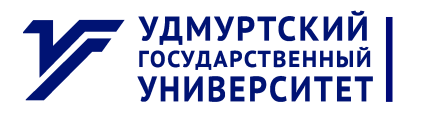 Магистр экономики направления «Экономическая безопасность бизнеса» будет способен:
www.udsu.ru
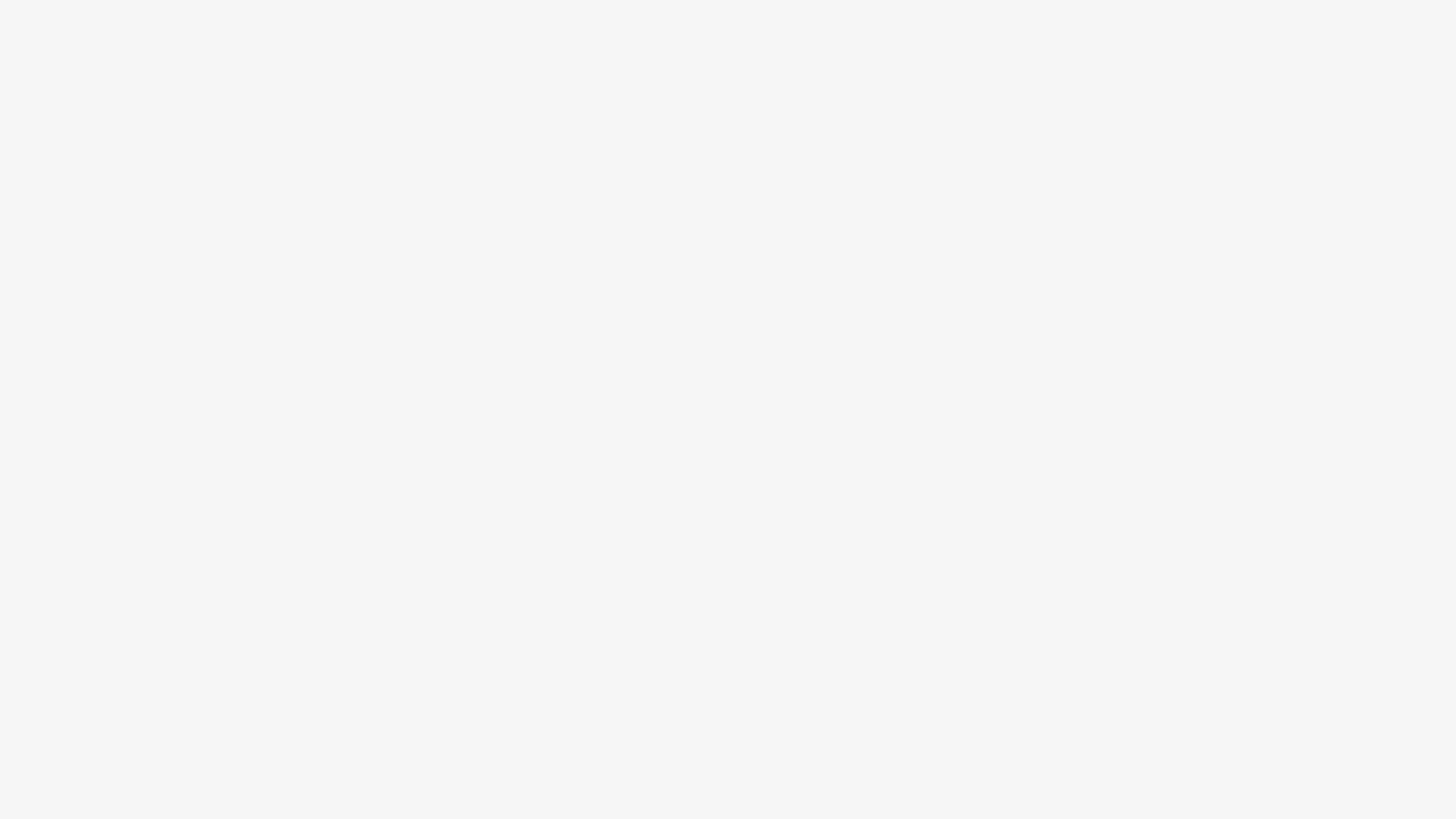 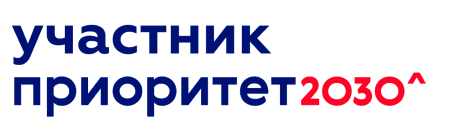 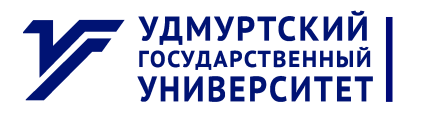 Преимущества программы:
www.udsu.ru
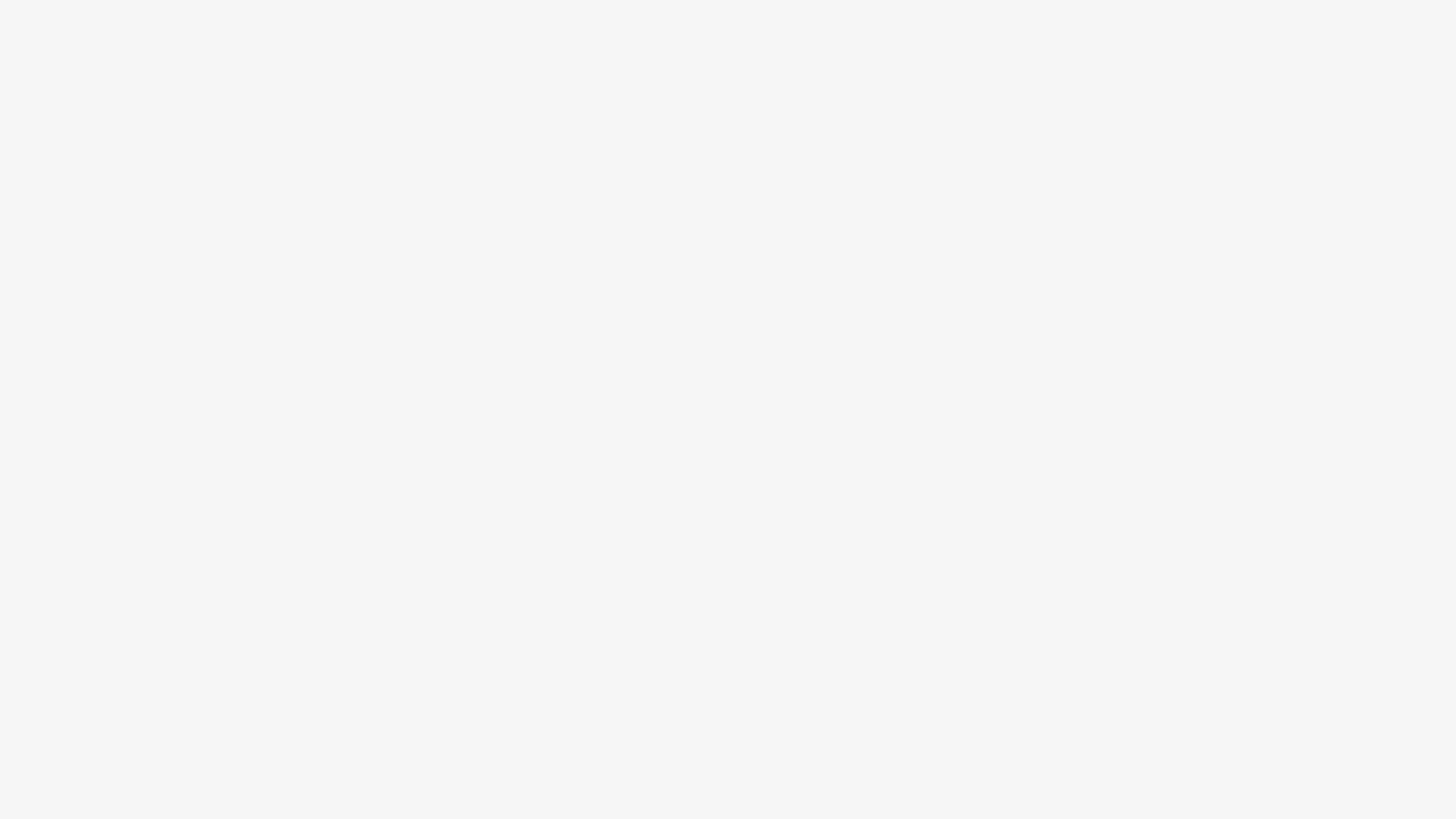 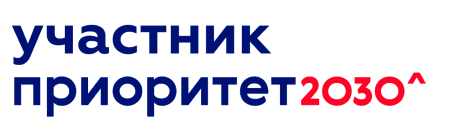 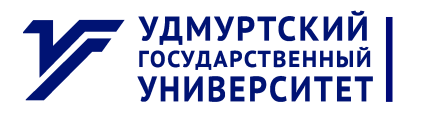 Специальные дисциплины программы, связанные с изучением специфики экономической безопасности бизнеса:
учетно-аналитическое обеспечение экономической безопасности;
экономическая безопасность организации;
оптимизация налогообложения;
обеспечение информационной безопасности бизнеса;
кадровая безопасность;
цифровые технологии в экономической безопасности предприятия;
судебная экономическая экспертиза и др.
www.udsu.ru
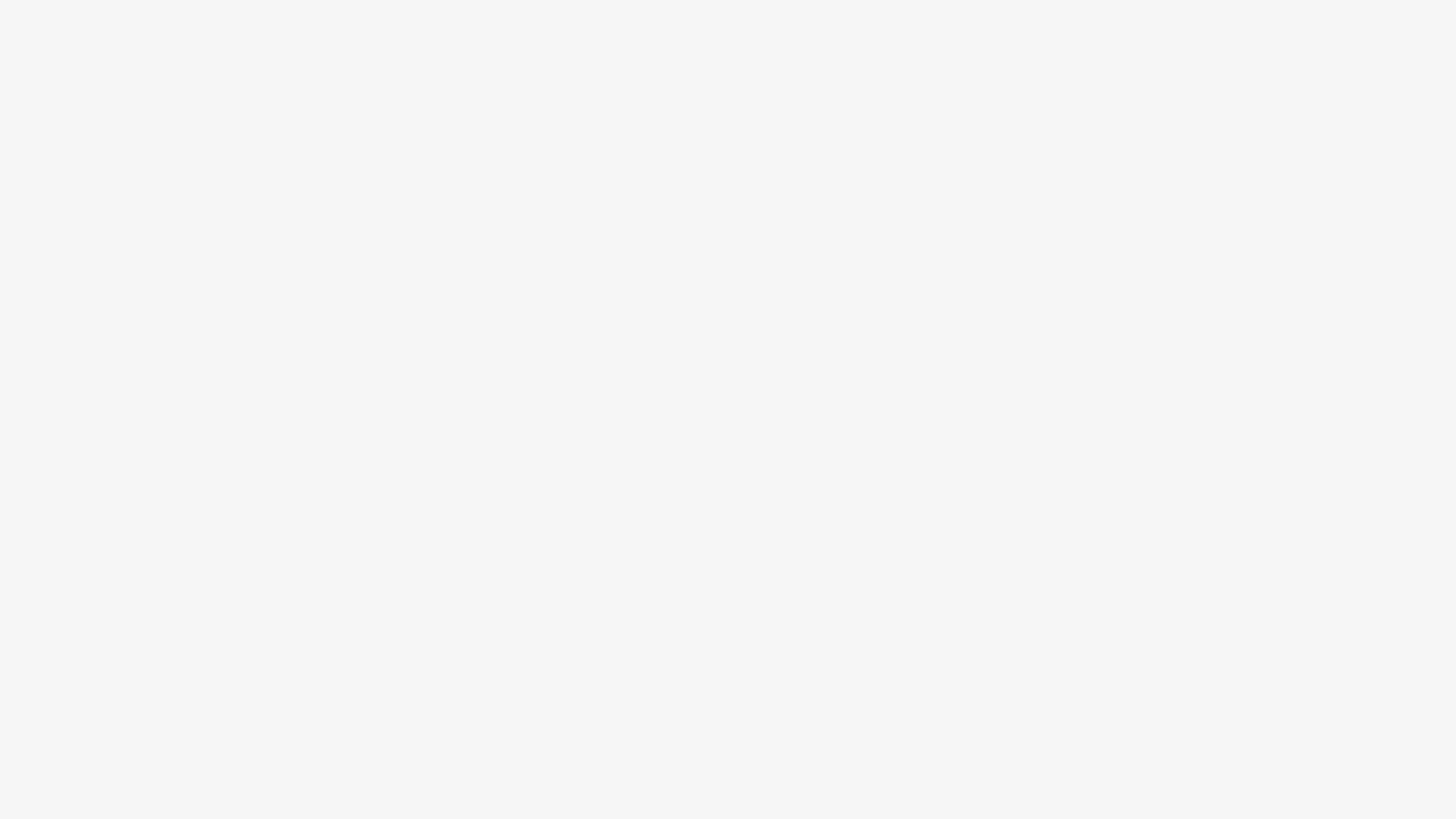 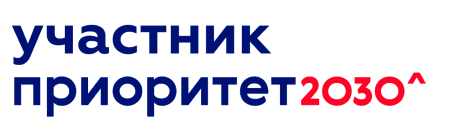 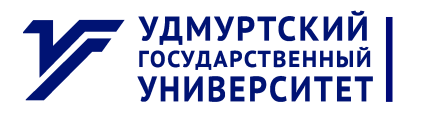 Область трудоустройства выпускников программы:
www.udsu.ru
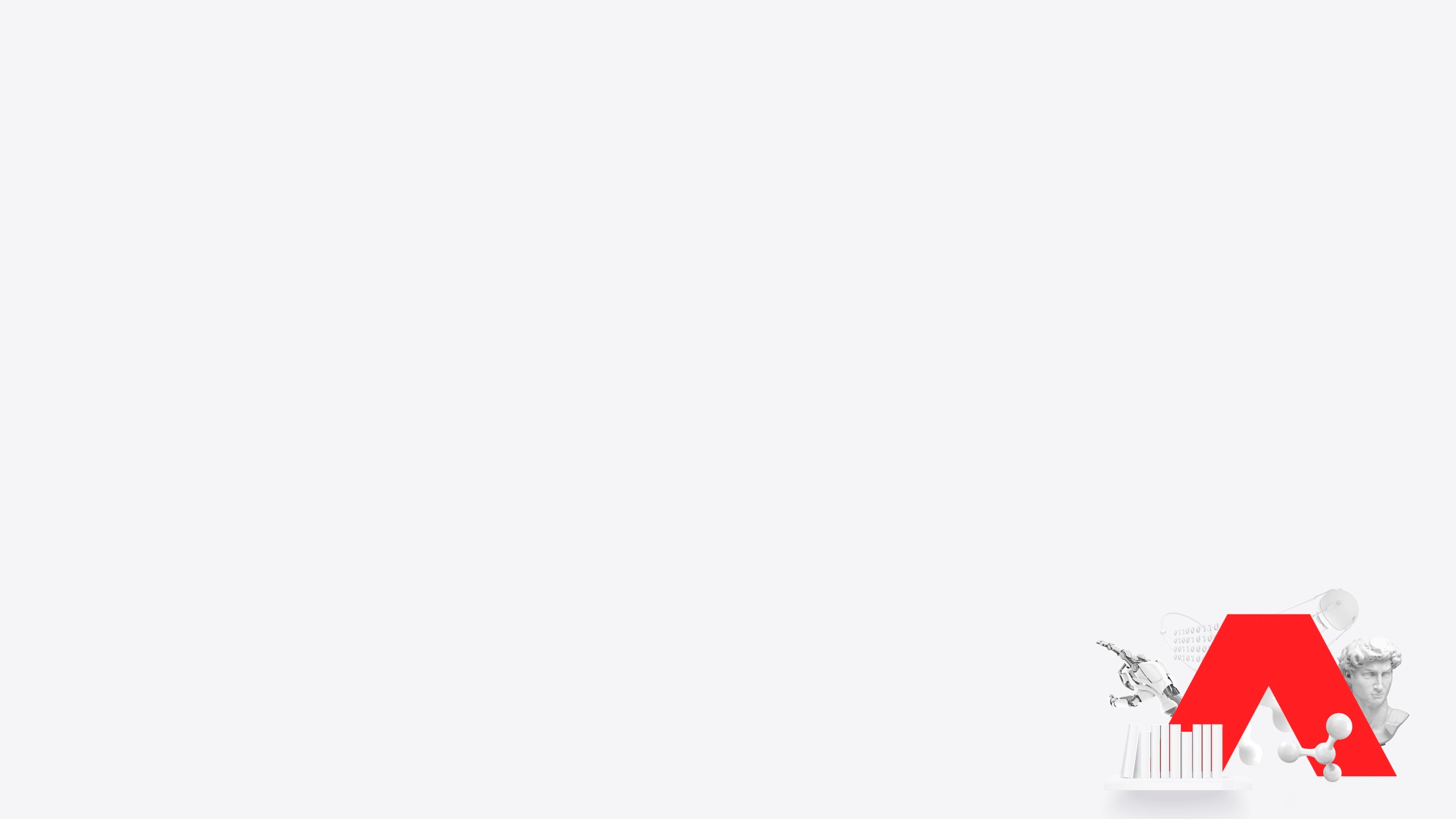 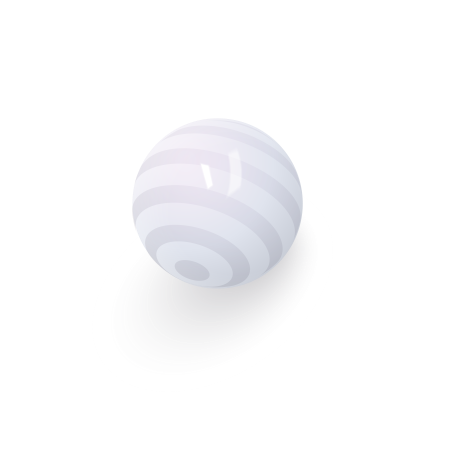 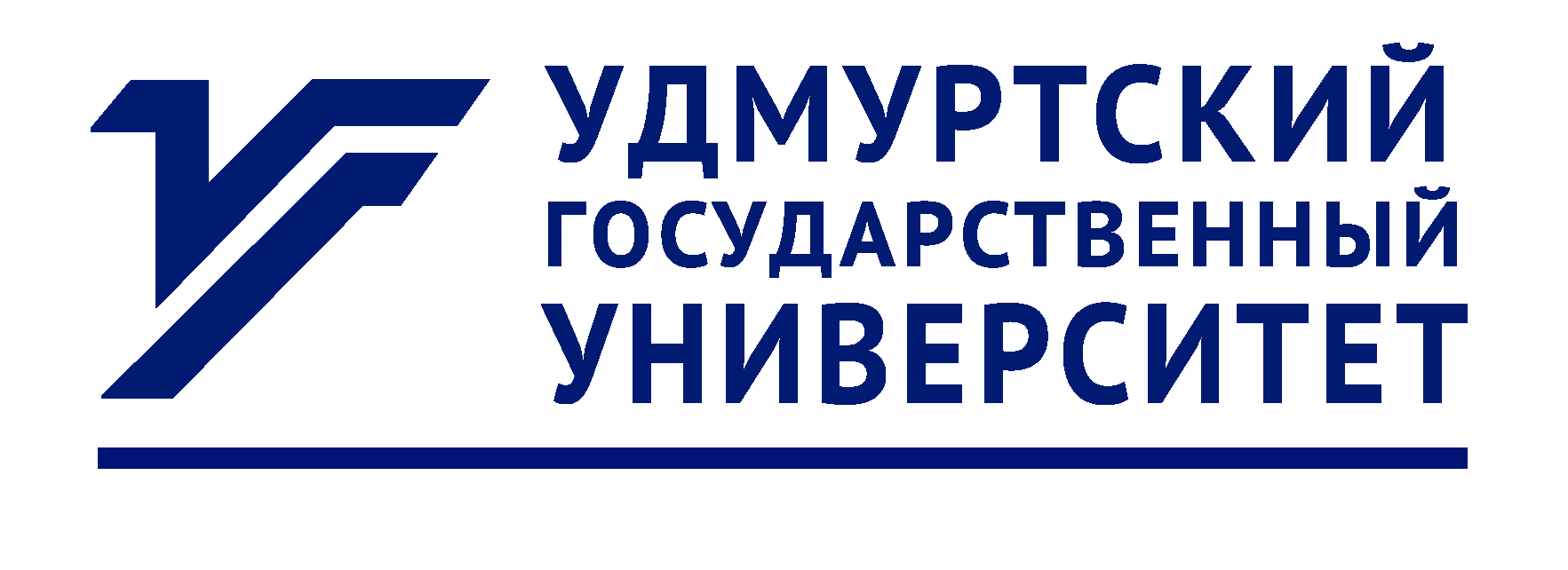 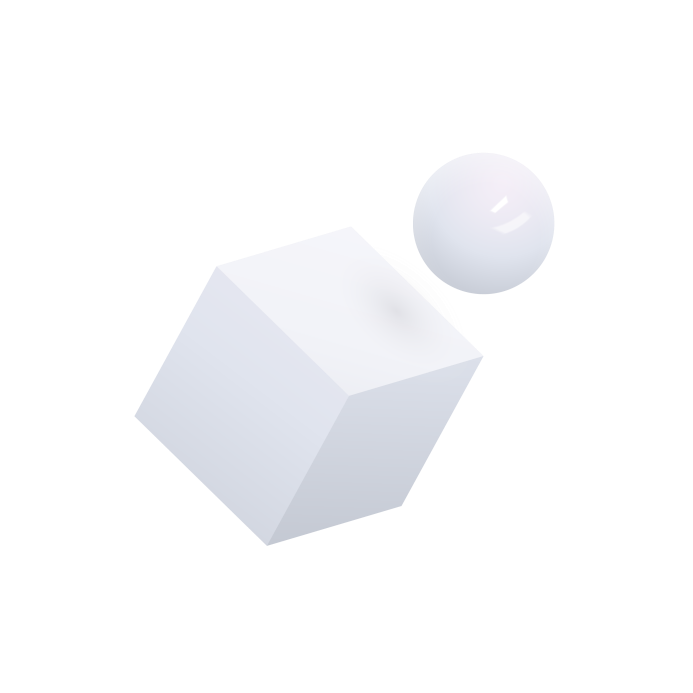 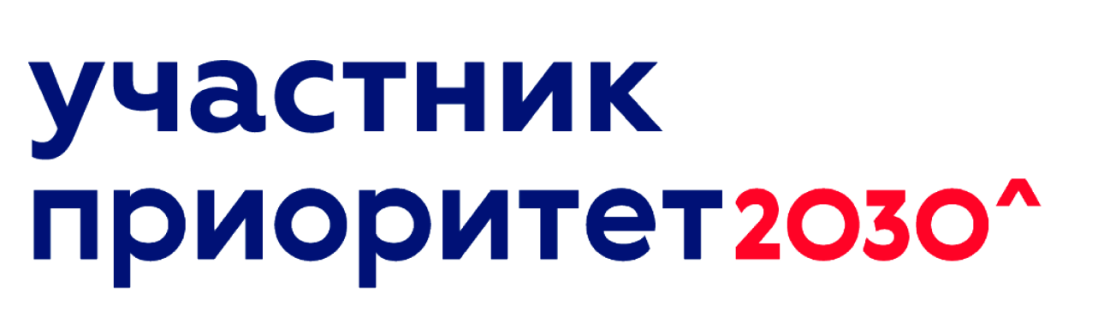 Если у вас остались вопросы, с удовольствием отвечу на них:
Котлячкова Наталья Владимировна
Научный руководитель магистерской программы                
          89225050156
          nvkotlyachkova@mail.ru
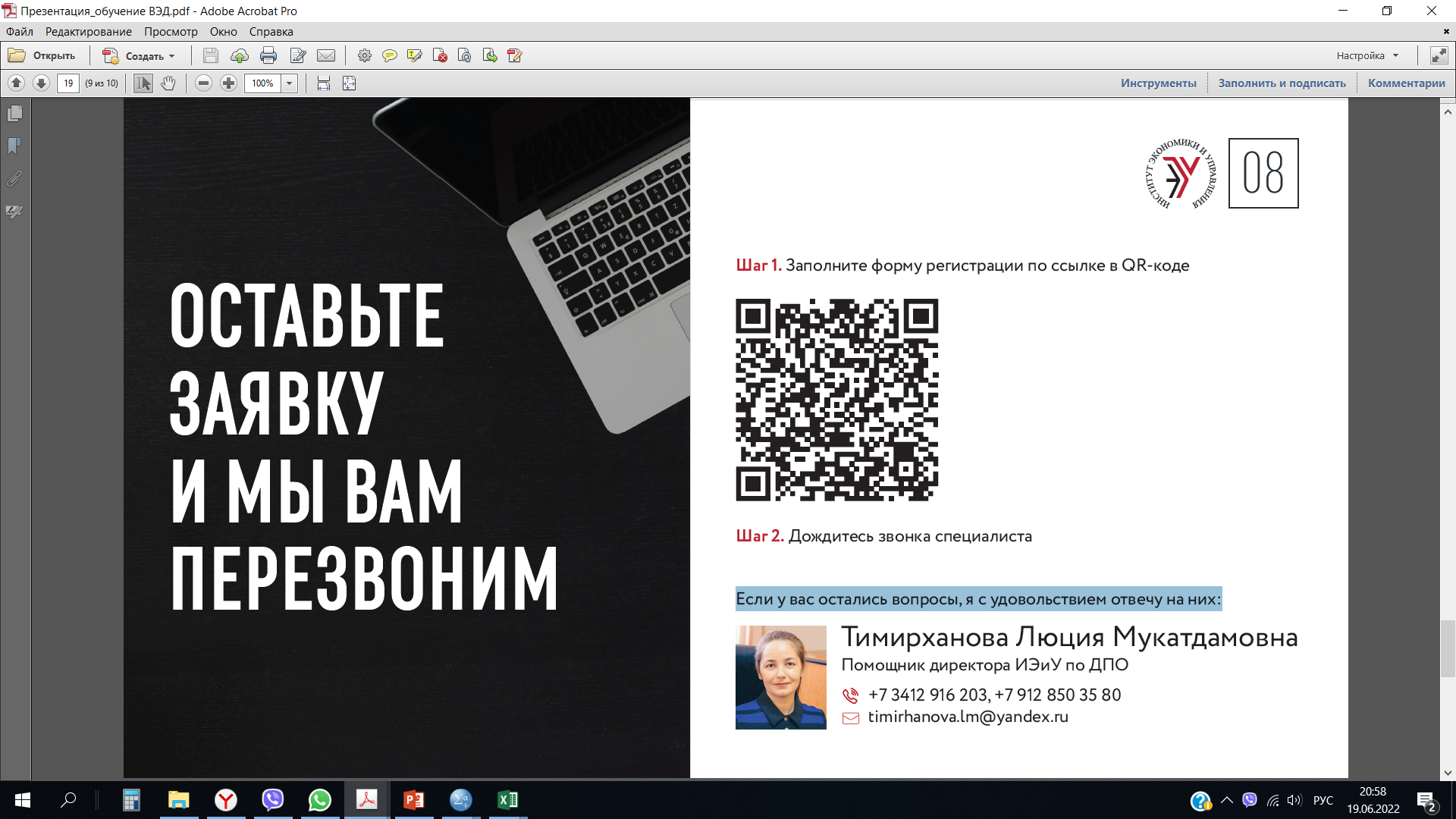 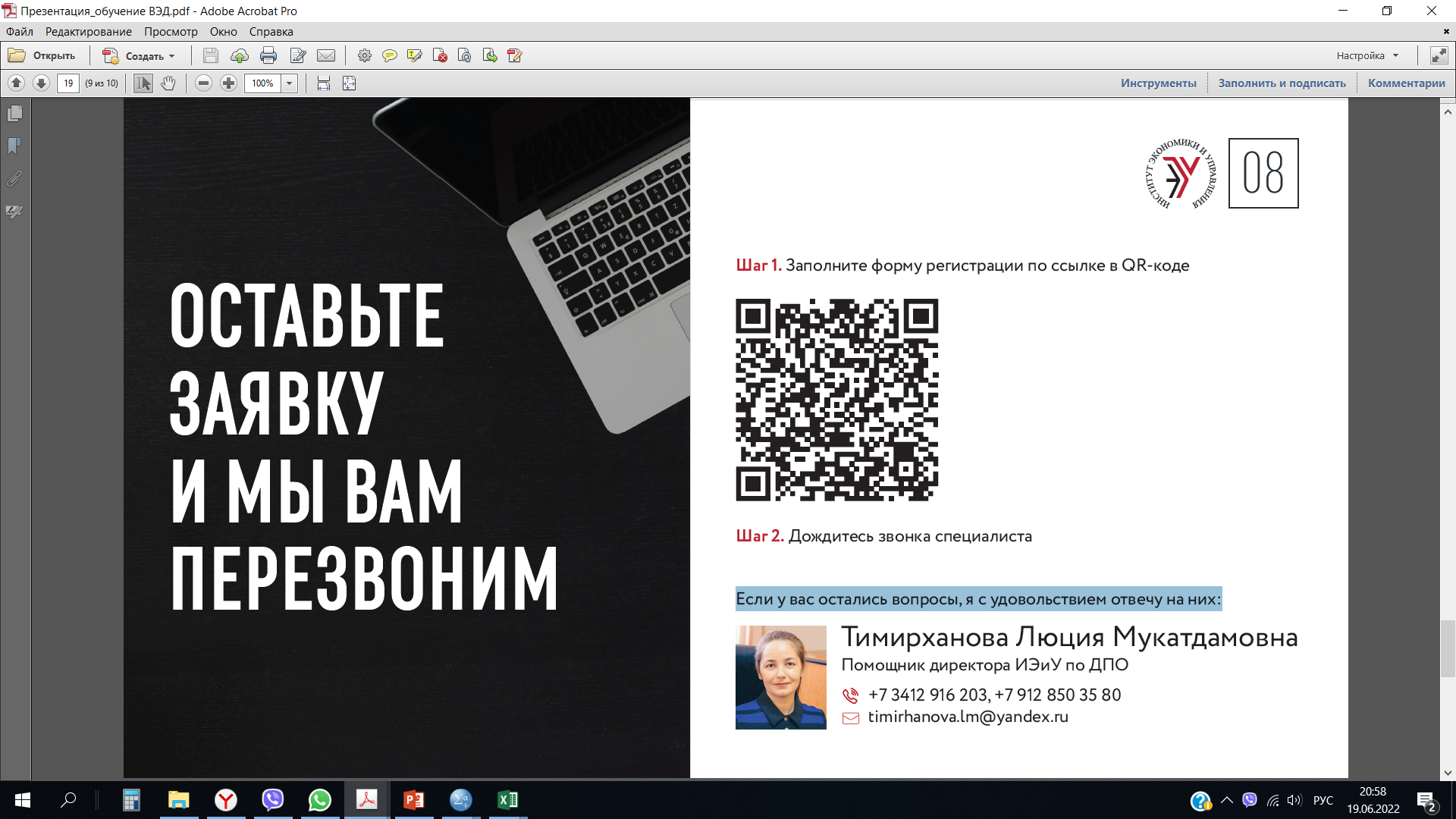